Figure 3. Two isomeric forms of circular inverted dimers derived from the linear DNA substrate. The linear ...
Nucleic Acids Res, Volume 29, Issue 17, 1 September 2001, Pages 3529–3538, https://doi.org/10.1093/nar/29.17.3529
The content of this slide may be subject to copyright: please see the slide notes for details.
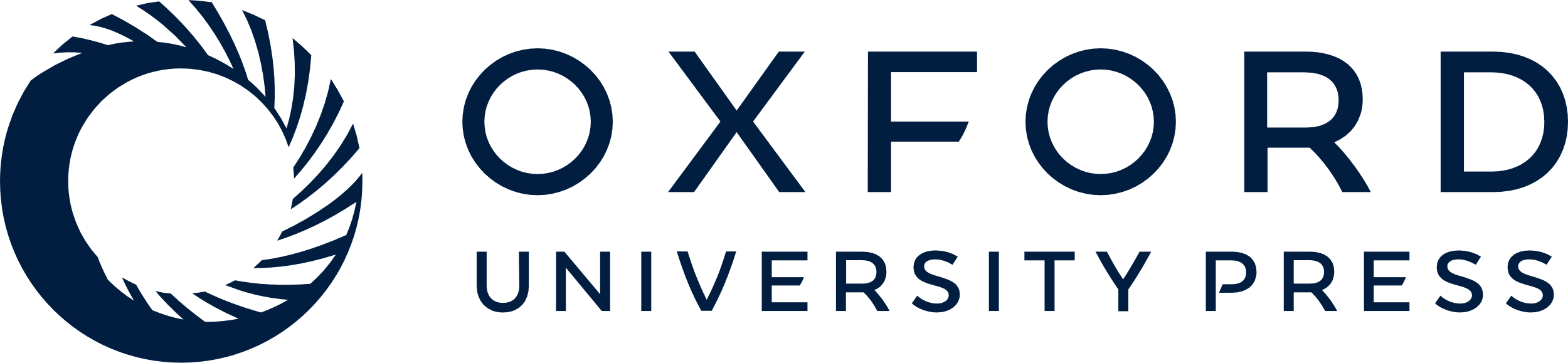 [Speaker Notes: Figure 3. Two isomeric forms of circular inverted dimers derived from the linear DNA substrate. The linear DNA substrate containing terminal inverted repeats is converted to the dumbbell-like DNA intermediate via processing by exonuclease or helicase/nuclease. Two types of circular inverted dimers can be generated depending on specificity of the exonuclease/helicase. As shown to the left, a double-stranded 5′→3′ or 3′→5′ exonuclease can expose the two HPH/tet cassettes as protruding single-stranded DNA on opposite DNA strands. Formation of terminal hairpin loops at the HPH sites converts the DNA into a dumbbell-like intermediate with identical terminal loops (P elements at the terminal loops have the same sequence). Subsequent DNA replication converts the dumbbell-like DNA into the circular inverted dimer, pID-DP****. To the right, the same or a different exonuclease/helicase (such as RecBCD) can convert the linear DNA substrate into single-stranded DNA. This can be achieved by either a single exonuclease or helicase working processively from one end. Annealing of the inverted repeats on the single-stranded DNA results in formation of dumbbell-like DNA with complementary terminal loops. Subsequent DNA replication converts the dumbbell-like DNA into the circular inverted dimer, pID-IP****.


Unless provided in the caption above, the following copyright applies to the content of this slide:]